USE GOOD ANTIVIRUS SOFTWARE FOR MY LAPTOP AND PC
NAME:PRADEEP ABASAHEB SHEVALE
TAHASILDAR
CLASS:C
ROLL NO:C4
INTRODUCTION
Antivirus is defined as a software used to prevent,detect and remove all sorts of malware such as computer viruses,hijackers,trojan horses etc.
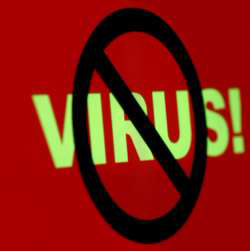 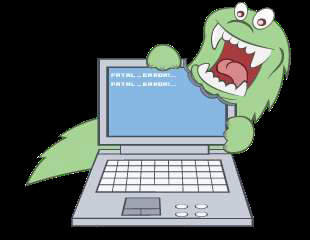 HISTORY
The first anti-virus introduced was Flushshot plus
    and Anti4us in 1987.
John McAfee and Eugene Kaspersky found their own
   antivirus software and later setup their companies in
   1988.
Most of the viruses in early and mid 1980’s had
    limited self-reproduction and spread initially by
    storage devices such as floppy disks, before internet
    connection was wide spread.
FUNCTIONS OF ANTIVIRUS
Protection from Malware.
Protection from Spyware and Identity Theft.
Protection from Spam.
Protects Important Documents.
Provides legal implication.
TYPES
Kaspersky Lab
McAfee Virus Scan
Avira Antivirus 
Avast! Antivirus 
AVG Antivirus and Internet Security
Norton Antivirus 
Panda Antivirus
ISSUES OF ANTIVIRUS SOFTWARE
Rouge security applications:Some apparent
    antivirus programs are actually malware
    masquerading as legitimate software, such as
    WinFixer, MS Antivirus, and Mac Defender.
 Problems caused by false positives:A “false
     positive” is when antivirus software identifies a nonmalicious
     File as virus. It can cause serious problems.
     For e.g., if an antivirus program is configured to
     immediately delete or quarantine infected files, a
     false positive in an essential file can render an OS or
     some applications useless.
System and interoperability related issues:
   Running multiple antivirus programs concurrently
   can degrade performance and create conflicts.
   However, using a concept called multiscanning,
   several companies (including G Data and
   Microsoft) have created applications which can
   multiple engines concurrently.
Effectiveness:The effectiveness of antivirus
    software has decreased. Detection rates for threats
    had dropped from 40-50% in 2006 to 20-30% in
    2007.
    The problem is magnified by changing intent of
    the authors.
New viruses: Anti-virus programs are not always
   effective against new viruses.
   Even those that use non-signature-based 
   methods that should detect viruses.
Damaged files: Files which have been damaged by
   computer viruses are normally damaged beyond
   recovery.
   Antivirus software removes the virus code from the file
   during disinfection, but this does not always restore the
   file in undamaged state.
CONCLUSION
Anti-virus software is very useful to day-to-day users
to protect their storage devices and computers from
malware.
There is much antivirus software available in the
market with it’s own pros and cons.
The antivirus software has many issues that need to
be dealt with.
Other than antivirus software, there are many other
methods available to protect devices such as network
firewall, specialist tools, etc.
THANK YOU